ТРЕНІНГОВІ ТЕХНОЛОГІЇ У НАВЧАННІ ІНОЗЕМНИХ МОВ
Лекційні заняття – 5
Практичні заняття – 15
Мова викладання: українська, німецька, англійська
«Тренінг – це гра в життя, під час якої вирішуються реальні життєві проблеми»      					О.В. Оніщенко
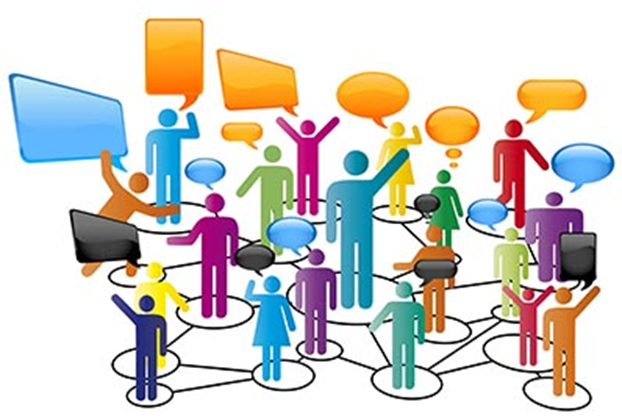 МЕТА курсу -
оволодіння методикою 
організації та проведення іншомовних комунікативних тренінгів.
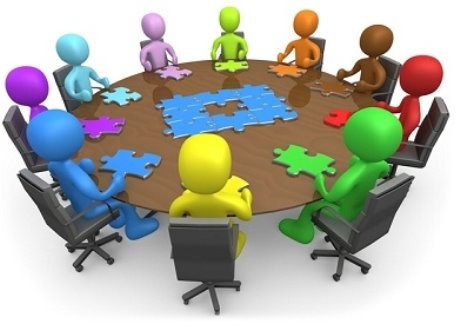 Що я зможу після завершення курсу?
творчо та конструктивно спланувати іншомовний комунікативний тренінг;
підібрати доцільні методи та форми навчання у рамках реалізації технології іншомовного комунікативного тренінгу;
підібрати змістові матеріали та ресурсне забезпечення тренінгу;
розраховувати тривалість кожного етапу іншомовного комунікативного тренінгу;
розробляти різні види вправ для реалізації технології іншомовного комунікативного тренінгу;
провести іншомовний комунікативний тренінг, у тому числі у дистанційному форматі.
Дякую за увагу!